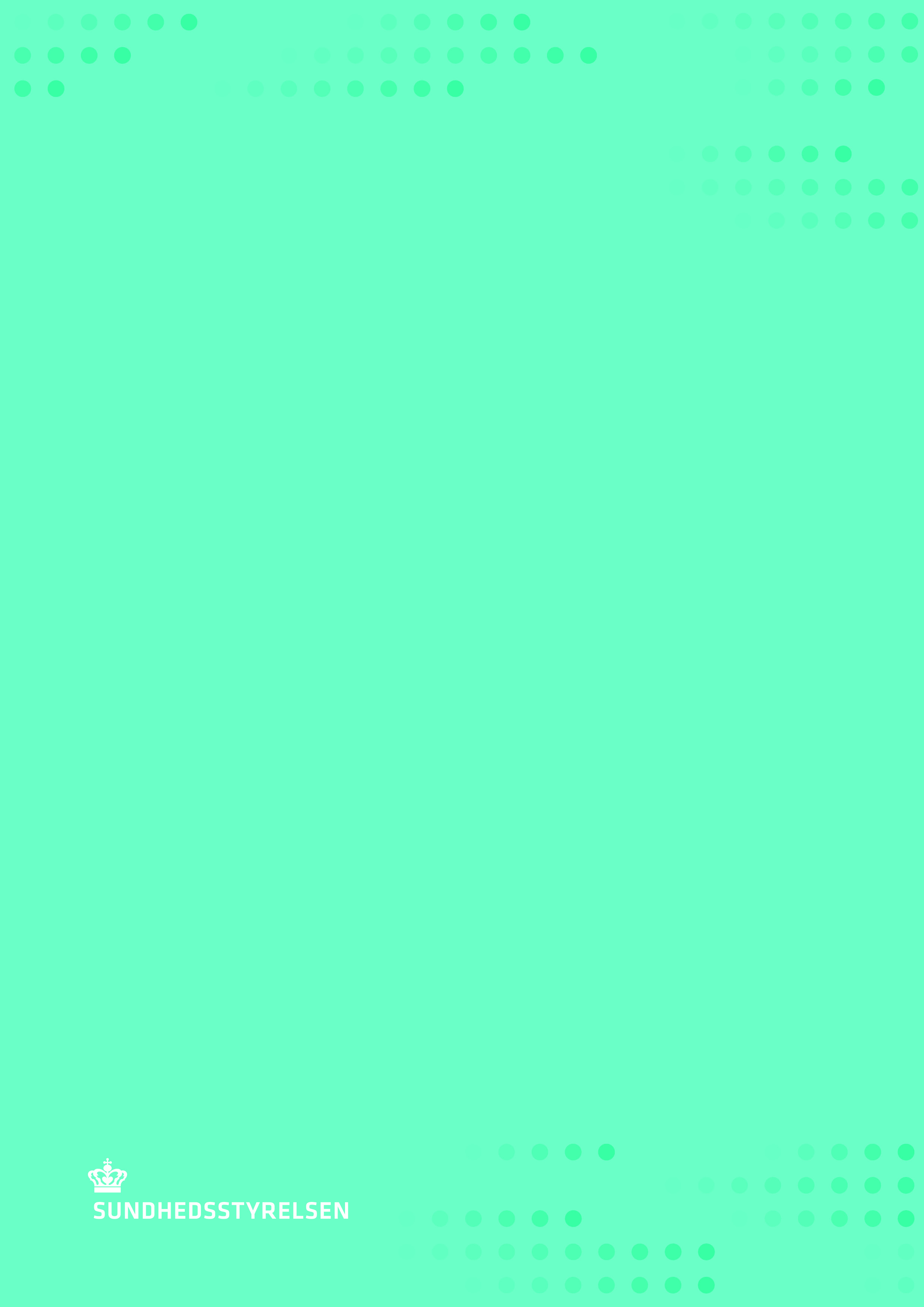 Samarbejde med sygehus om henvisning til rygestop
Etabler samarbejde på flere organisatoriske niveauer (direktion, afdeling, afsnit)
Sæt jer ind i sygehusets arbejdsgange og procedurer 
Skab en formel struktur med elektronisk henvisning, der er let at benytte for sygehuset
Anbefal VBA som henvisningsredskab og vejled sygehuspersonalet i VBA
Kontakt borgeren inden for en uge efter henvisningen
Formålet med inspirationsarket er at inspirere kommunerne til at starte et samarbejde med det regionale sundhedsvæsen omkring opsporing og henvisning af rygere til kommunens rygestoptilbud.

Hvad?
Et henvisningssamarbejde mellem kommune og sygehus kan bestå af flere elementer: 

Opbygning af systematiske og ensrettede arbejdsgange
Indførsel af en elektronisk henvisningsstruktur til kommunale rygestoptilbud 
Informationsudveksling (om tilbuddet, om antallet af henvisninger fra en given afdeling, om borgerens rygestop (stoprate) mv.)

Hvorfor?
Hvis kommunerne samarbejder med sygehusene, kan flere borgere få tilbud om et rygestopforløb. Det kan være borgere, som sygehuset møder, fordi de har rygerelaterede symptomer og sygdomme, som f.eks. KOL. Erfaringer viser, at risikoen for frafald (mellem ønske om rygestop og opstart på rygestopforløb) mindskes, når det ikke er borgerens eget ansvar at tage kontakt til kommunens rygestoptilbud.

Hvordan?
Etablering af henvisningssamarbejdet mellem kommune og sygehus skal tilpasses lokalt. Følgende punkter er fremmende for samarbejdet:

At etablere samarbejde på flere organisatoriske niveauer (direktion, afdeling, afsnit)
At kommunen deltager på lægekonferencer, tavlemøder og personalemøder for at fortælle om tilbuddet, den høje stoprate, VBA og vigtigheden af henvisninger
At kommunen tager ansvar for, at sygehusets frontpersonale klædes på til at gennemføre VBA
At henvisning til rygestoptilbud følger en eksisterende henvisningsstruktur (til andre forebyggende tilbud), så frontpersonale kun skal benytte én indgang
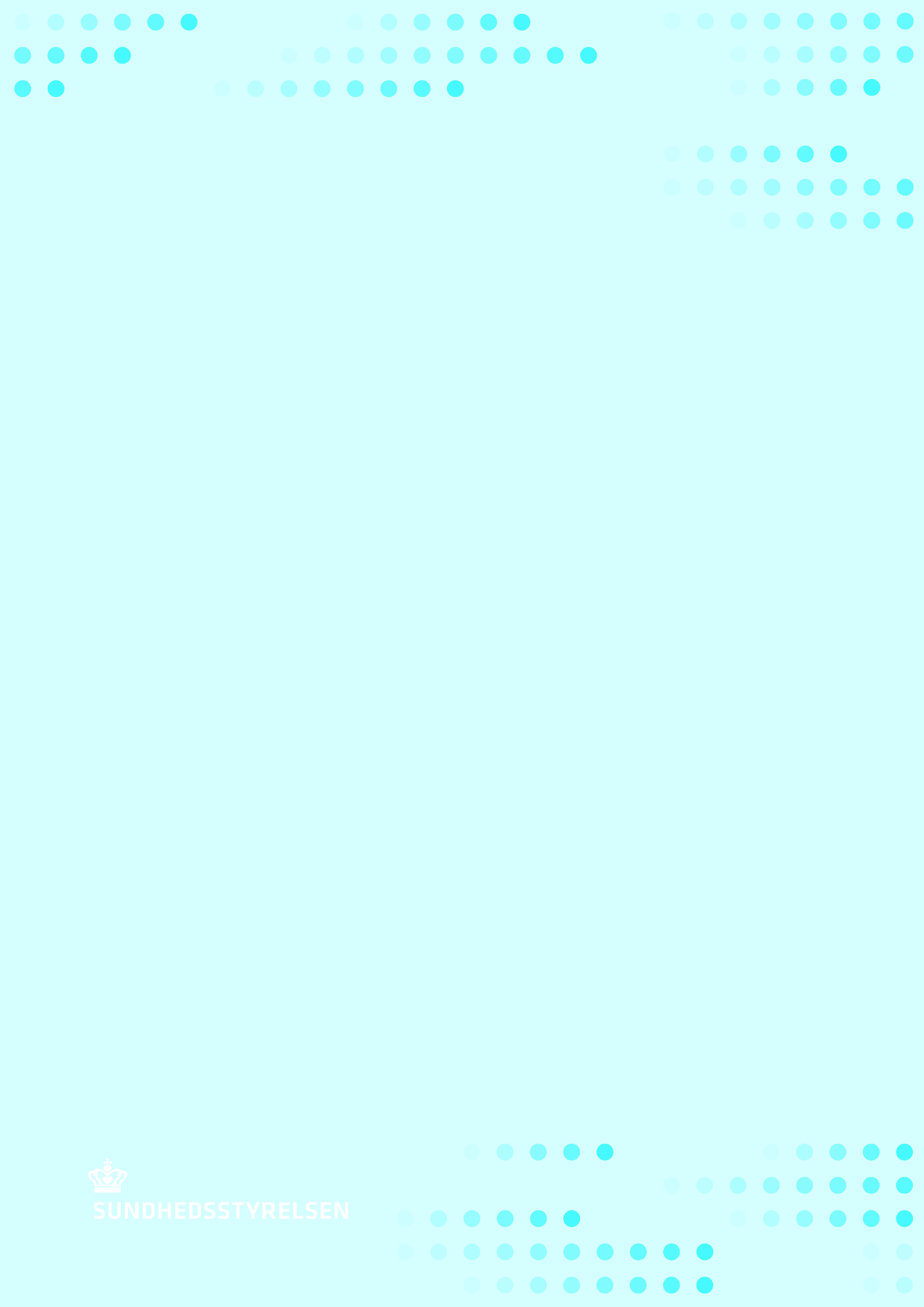 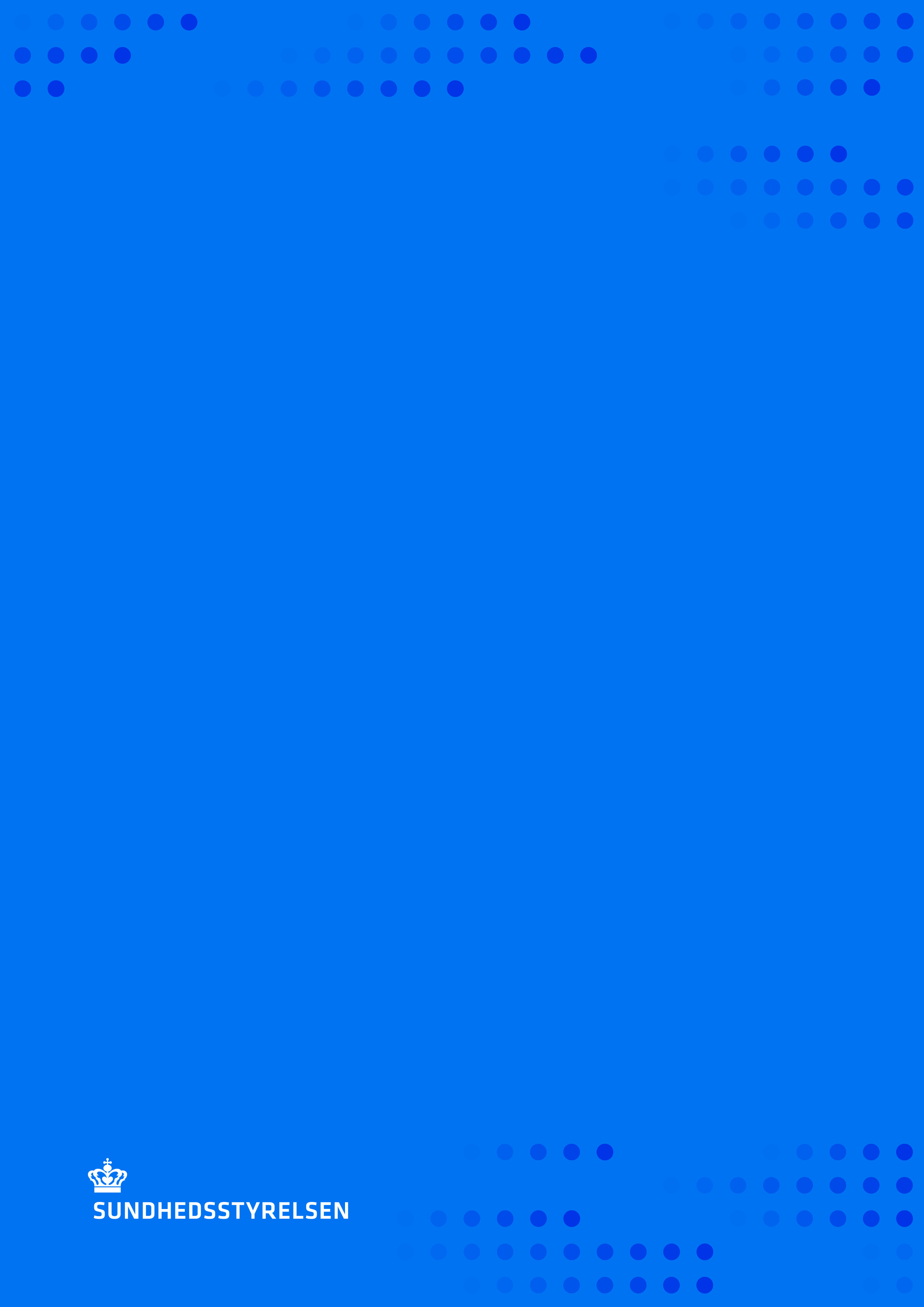 Samarbejde med almen praksis om henvisning til rygestop
Lad praksiskonsulenten være den formidlende kontakt mellem kommune og almen praksis
Lyt til de praktiserende lægers behov, og tilpas samarbejdet
Anbefal Very Brief Advice (VBA)  som henvisningsredskab og tilbyd vejledning i metoden
Prioriter opbygning af en enkel elektronisk henvisningspraksis
Formålet med inspirationsarket er at inspirere kommunerne til at starte samarbejde med alment praktiserende læger omkring opsporing og henvisning af rygere til kommunens rygestoptilbud.

Hvad?
Et samarbejde med almen praksis består primært af at etablere en elektronisk henvisningspraksis til kommunale rygestoptilbud. 

Hvorfor?
Praktiserende læger har adgang til en gruppe af særligt udsatte borgere, som ellers er vanskelige at rekruttere. Et samarbejde kan derfor styrke rekrutteringen. Desuden er det en fordel, at de praktiserende læger ofte har løbende kontakt med denne gruppe af borgere, og derfor har mulighed for at følge op. 
 
Hvordan?
Det kan fremme etableringen af et samarbejde med almen praksis, hvis:

Praksiskonsulenten inddrages tidligt og kan  styrke dialogen og bygge bro mellem kommune og almen praksis
Besøg hos en andel af de praktiserende læger prioriteres. Det kan her være en fordel at fremlægge positive resultater af kommunens rygestoptilbud, fx stopraten
Den ansvarlige i kommunen er vedholdende i opbygningen af en henvisningspraksis. Involver eventuelt lægesekretær eller sygeplejerske fra praksissen, hvis den praktiserende læge ikke har mulighed for at prioritere elektroniske henvisninger og VBA
Henvisningsstrukturen består af følgende trin: 1) Borgeren kontakter egen læge, 2) Lægen henviser elektronisk borgeren til kommunens tilbud, 3) Kommunen kontakter borgeren hurtigt med tilbud om rygestop og 4) Kommunen sender elektronisk besked (epikrise) tilbage til lægen om borgerens rygestatus efter endt forløb, hvis borgeren giver samtykke til det. Den stiplede linje illustrerer de borgere, der henvender sig til kommunens rygestop, fordi egen læge har opfordret dem til det.
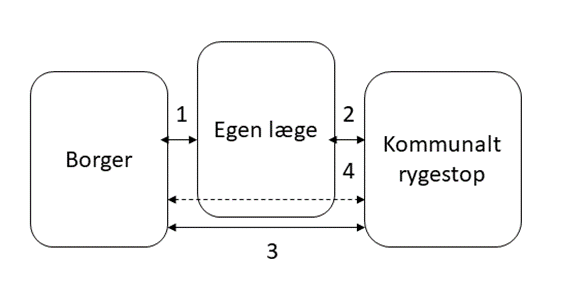 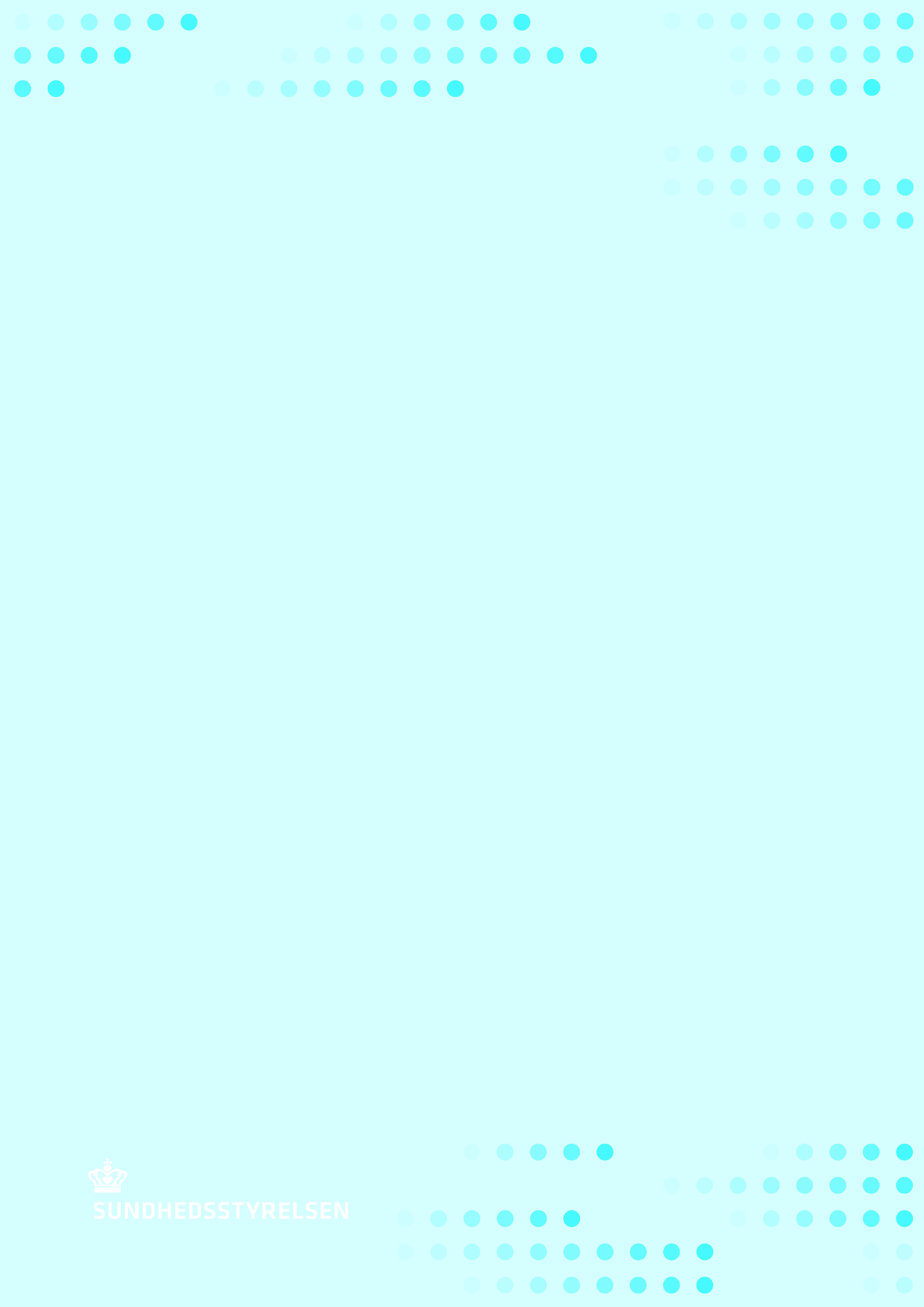 Rygestopmedicin
Definér målgruppen og søg dispensation om udlevering af rygestopmedicin hos Lægemiddelstyrelsen 
Lav samarbejdsaftale med apoteker omkring værdikuponer
Læg plan for, hvordan I administrerer værdikuponsystemet
Udlever kun værdikuponer sideløbende med rygestopforløb
Formålet med inspirationsarket er at give kommunerne indsigt i mulighederne for udlevering af vederlagsfri rygestopmedicin.

Hvad?
Sundhedsstyrelsen anbefaler, at rygestoprådgivning og udlevering af vederlagsfri rygestopmedicin sker sideløbende. Borgeren bør deltage i et rygestopforløb for at kunne modtage vederlagsfri rygestopmedicin. Overvej derfor også, om værdikuponer først skal udleveres ved anden rådgivningssamtale, og at hele beløbet ikke bør udbetales på én gang.  

Hvorfor? 
Kombinationen af rygestoprådgivning og rygestopmedicin har en god effekt på rygestop. Tilbud om vederlagsfri rygestopmedicin anbefales, fordi erfaringerne har vist, at:

Det kan være en motivationsfaktor for borgere i rekrutteringen
Det understøtter borgeres fastholdelse i rygestopforløb

Hvordan? 
Man skal søge dispensation hos Lægemiddelstyrelsen for at få lov til at udlevere værdikuponer til borgere. Værdikuponerne kan indløses på et apotek. Kuponerne kan give tilskud til forskellige former for rygestopmedicin: 1) Nikotinerstatningspræparater (håndkøb) og 2) Receptpligtig rygestopmedicin.

Læs mere om ansøgning og dispensation her:https://laegemiddelstyrelsen.dk/da/apoteker/vederlagsfri-udlevering-af-laegemidler/

Det anbefales, at kommunen opbygger et samarbejde med apoteket omkring udlevering af værdikuponer, f.eks. om det skal være et fast beløb og specifikke produkter. Husk at planlægge, hvordan I vil administrere og følge udlevering og forbrug af værdikuponer.  

Hvem er målgruppen?
Borgere, der ryger, har gavn af tilbuddet om udlevering af vederlagsfri rygestopmedicin. Dispensation gives dog oftest til en afgrænset målgruppe, som er socialt og/eller økonomisk udsat.
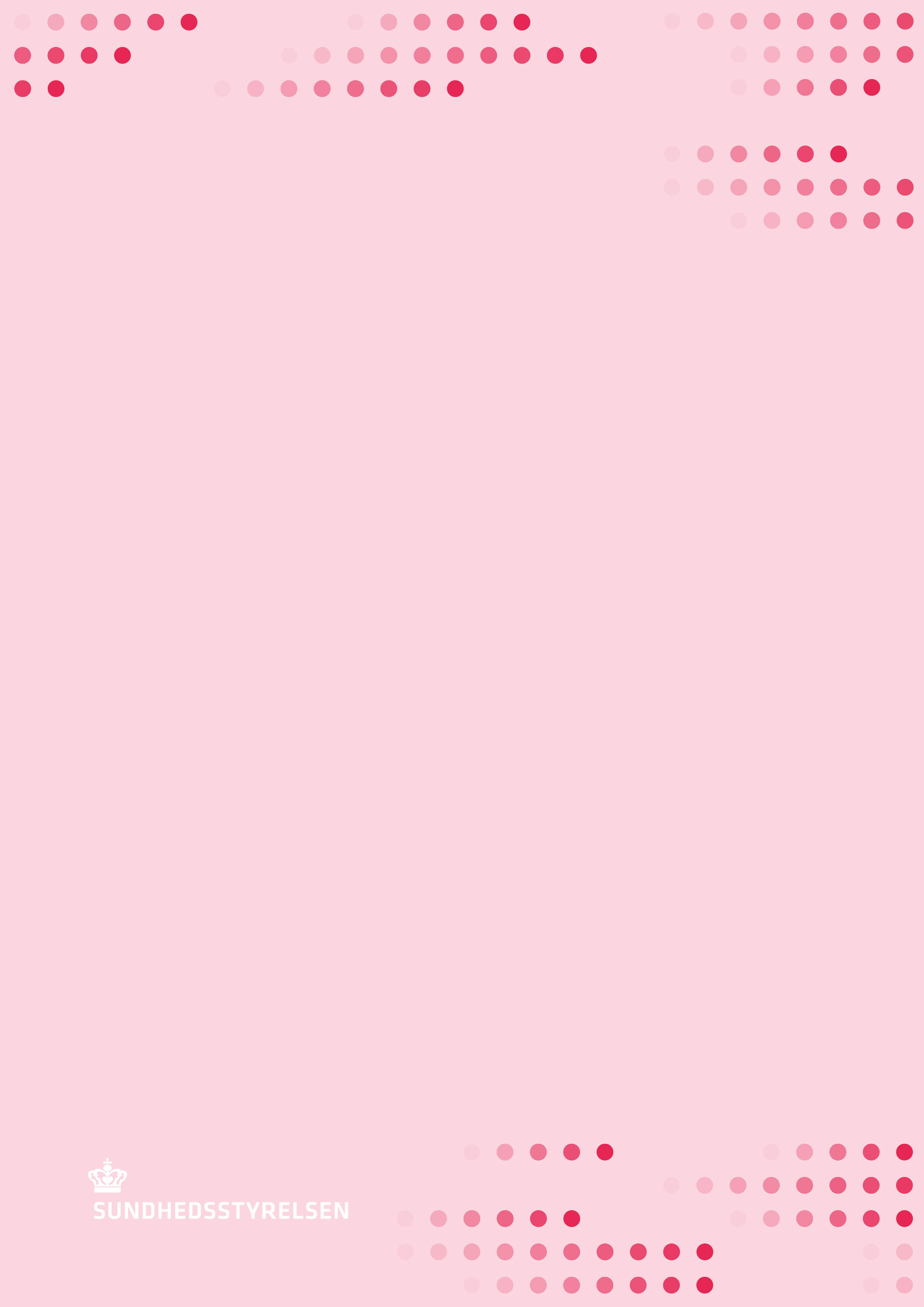 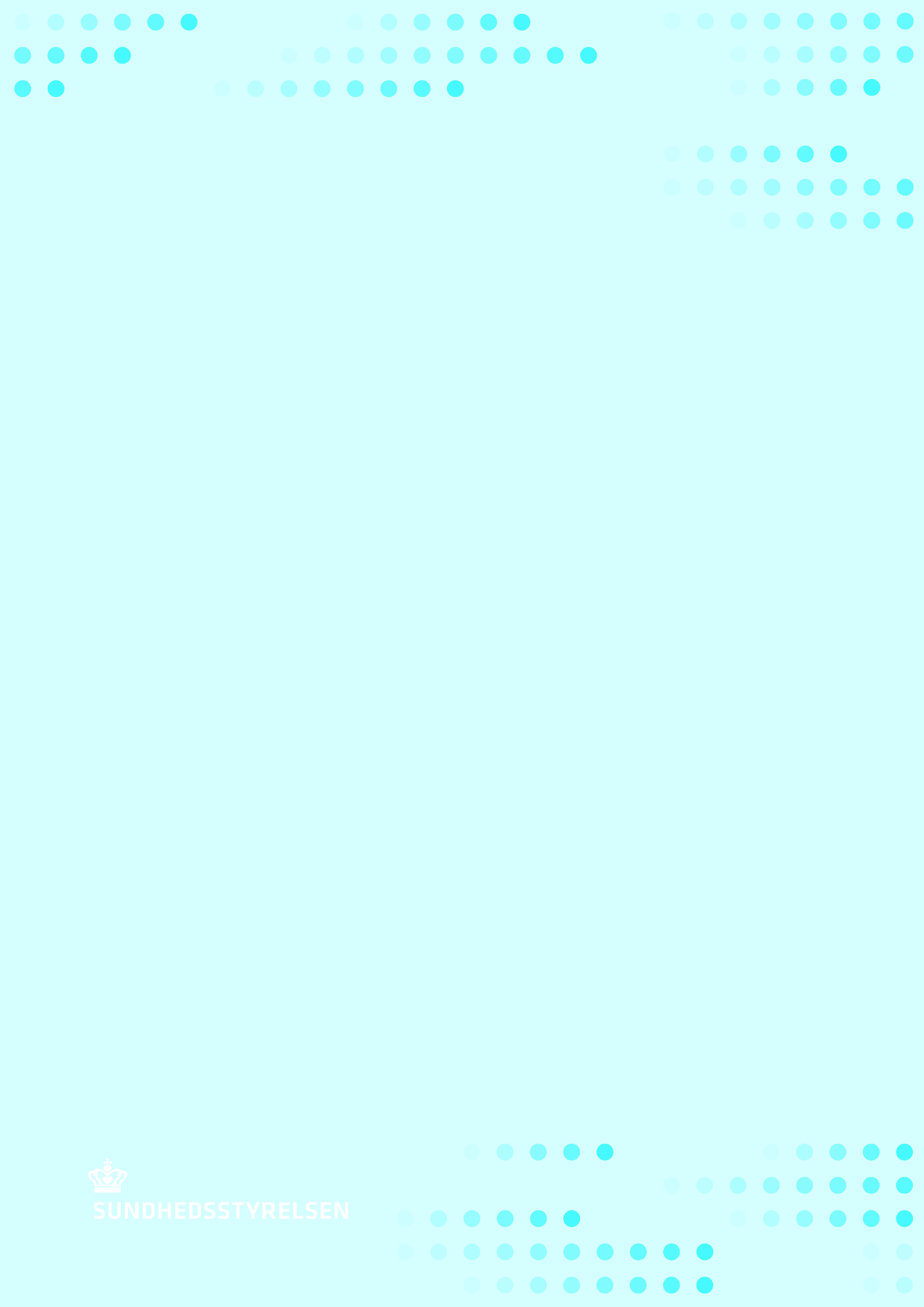 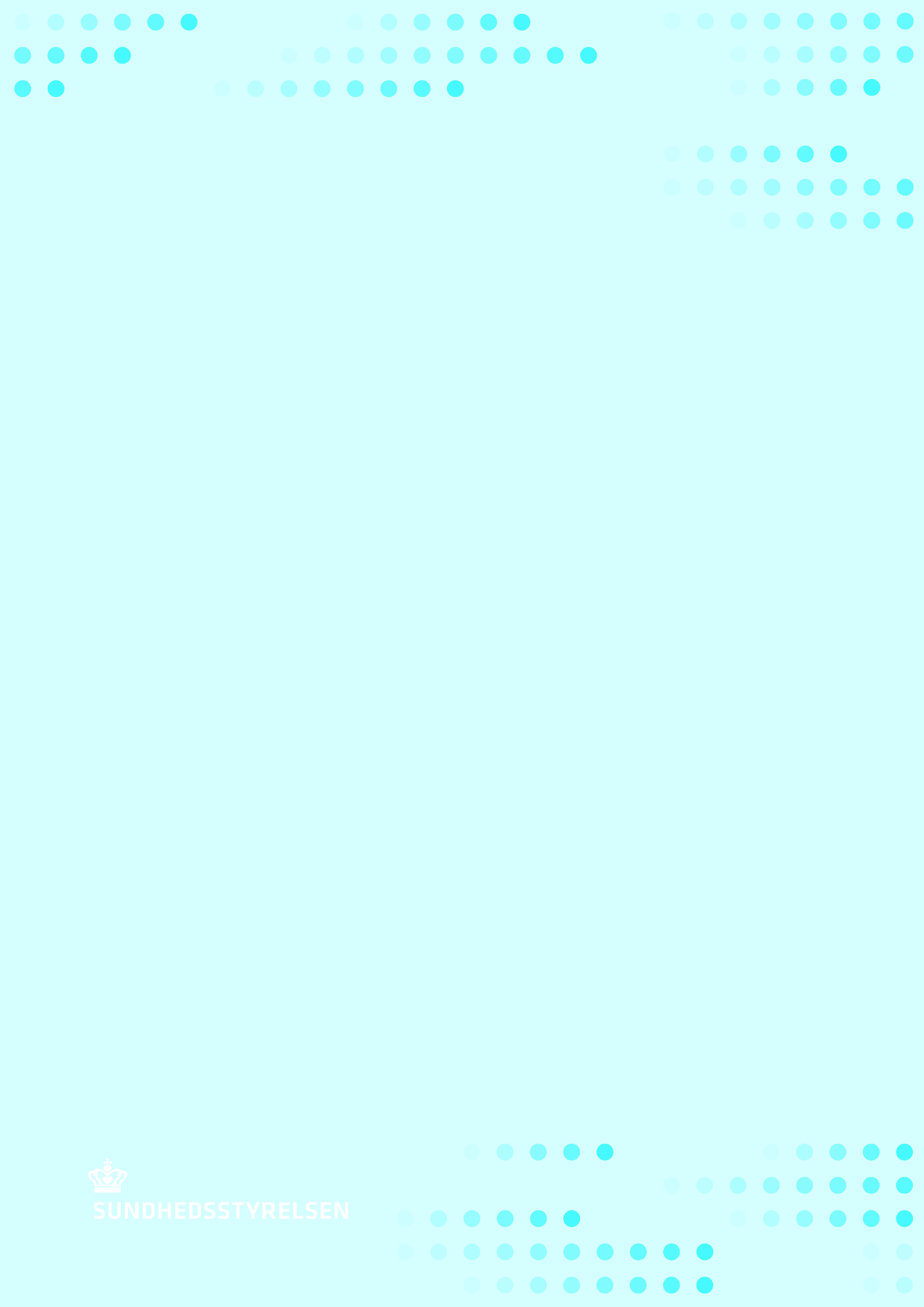 Very Brief Advice (VBA)
VBA er velegnet til at rekruttere rygere til rygestopforløb
Fordelen ved VBA er, at det ikke kræver viden om rygestop eller helbredseffekter ved rygning for at kunne gennemføre det
VBA er anvendelig i alle situationer, hvor kommunen møder borgeren
VBA kan benyttes i forbindelse med henvisninger fra hospital og almen praksis til kommunens rygestoptilbud
Formålet med inspirationsarket er at give kommunerne inspiration til, hvordan VBA kan bruges som rekrutteringsmetode til rygestoptilbud.

Hvad?
VBA er en rekrutteringsmetode udviklet til frontmedarbejdere. Metoden tager 30 sekunder og er bygget op om tre enkle trin: 

Spørg til rygestatus
Oplys om, at rådgivning øger chancen for rygestop
Henvis til et kommunalt rygestoptilbud, hvis borgeren er interesseret. 

Hvorfor? 
VBA bygger på antagelsen om, at oplysning om effekten af rådgivning og henvisning til et konkret tilbud alene kan være den udløser, der får rygere til at påbegynde et rygestop. VBA kan relativ let implementeres i arbejdsgange, hvor samtalen om rygestop ikke allerede finder sted. VBA er et enkelt og lettilgængeligt værktøj, fordi:

Metoden kan gennemføres uden kendskab til rygning eller særlige samtalemæssige kompetencer
Metoden er oplysende fremfor rådgivende

Læs mere her: http://sund-by-net.dk/wp-content/uploads/2017/03/VBArygestop.pdf

Hvem kan benytte VBA?
VBA bruges til rekruttering og henvisning af rygere og kan benyttes af: 

Personalet på hospitalet, f.eks. i lungeambulatoriet
Hos almen praksis, hvor det f.eks. kan være en opgave for sygeplejersken at opspore og henvise rygere
Frontpersonalet i forskellige kommunale enheder, f.eks. jobcentre, social psykiatri og hjemmeplejen
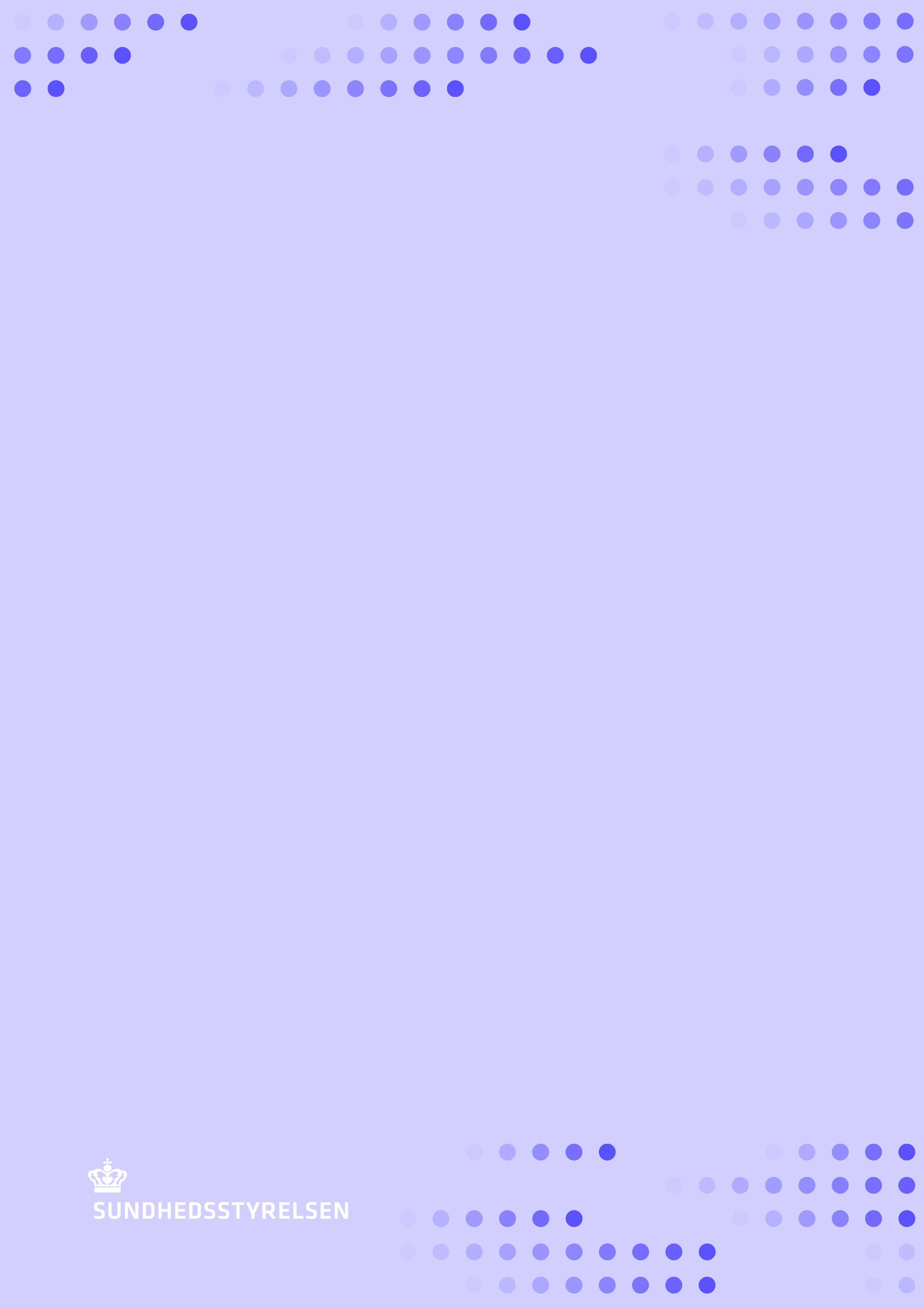 Rygestop – 
Rekruttering og fastholdelse
Engager frontpersonale, som møder borgeren (sygehus, almen praksis, kommunale enheder)
Anbefal Very Brief Advice (VBA) som rekrutteringsmetode
Tilbud om vederlagsfri rygestopmedicin øger rekrutteringen 
Fleksible rygestoptilbud understøtter rekruttering til og fastholdelse i rygestopforløb
Formålet med inspirationsarket er at give kommunerne en overordnet introduktion til, hvad der kan fremme rekruttering og fastholdelse af borgere i rygestopforløb.

Rekruttering
Flere samarbejdsflader effektiviserer rekrutteringen. Sundhedsstyrelsen anbefaler derfor, at kommunen etablerer samarbejde med frontpersonale, både i kommunen og i sundhedsvæsenet, som møder borgere i deres arbejde. 

VBA er en nem og enkel metode til henvisning af borgere, der ønsker at holde op med at ryge. Metoden består af tre korte trin: spørg, oplys, henvis. Overvej at tilbyde vederlagsfri rygestopmedicin som en del af rygestopforløbet. Det højner rekrutteringen.

Det har god effekt på rekruttering og senere rygestop, når borgere inden for en uge efter henvisningen bliver kontaktet af en rygestoprådgiver med henblik på at afklare ønsker og planlægge forløb. Tobaksafvænning bør starte hurtigst muligt efter borgeren har givet udtryk for gerne at ville deltage i et tilbud.

Fastholdelse
Fleksible og målgruppebaserede rygestopforløb øger fastholdelsen af borgerne. Tænk derfor på målgruppen for indsatsen og deres ønsker og behov, når rygestopforløbene tilrettelægges. Overvej f.eks. følgende:

Individuelle forløb eller gruppeforløb?
Hvordan skal fastholdelsen af den enkelte borger styrkes? Ugentlige opkald, sms på dagen?
Tidspunkter på dagen? 
Udgående rygestop som en mulighed? F.eks. i botilbud, i udvalgte boligområder, på jordemodercentre mv.?

Udlevering af vederlagsfri rygestopmedicin bør ske sideløbende med rådgivning Det kan både motivere borgere til at påbegynde et rygestop og fastholde dem i rygestoppet. I kan vælge at bruge Stoplinjens tilbud for at fastholde motivationen hos borgeren, indtil forløbet hos kommunen starter.